Anatomical terminology
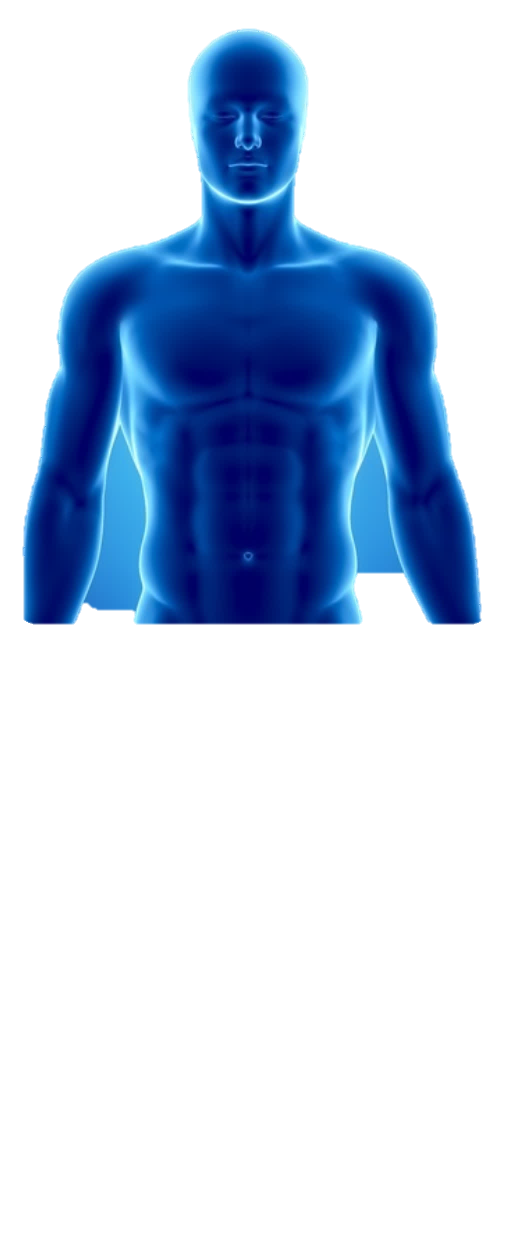 For AAMs, CAMs & PAMs
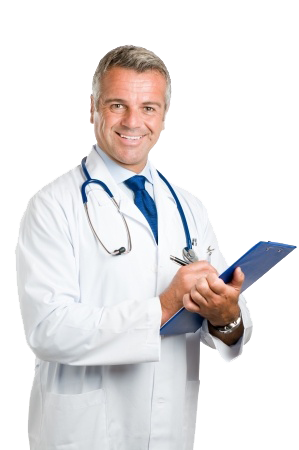 Introduction
Welcome to the Anatomical Terminology module. By the end of this module, you be able to describe anatomical positions, directional terms, body planes, anatomical lines, body cavity anatomy, and recognize important medical/surgical terminology.

It should take you approximately 40 minutes to complete this module.
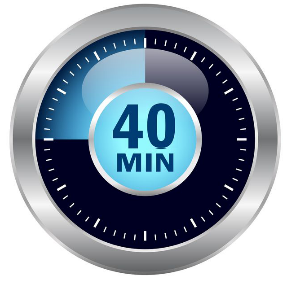 Anatomical position
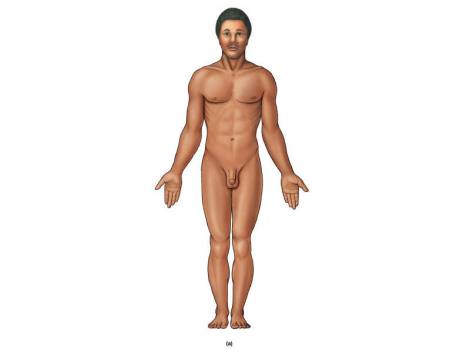 Body erect 
Feet slightly apart 
Palms facing forward 
Thumbs pointing away from body
Images courtesy http://anatomystudybuddy.wordpress.com/2012/09/19/anatomical-position/
Anatomical position
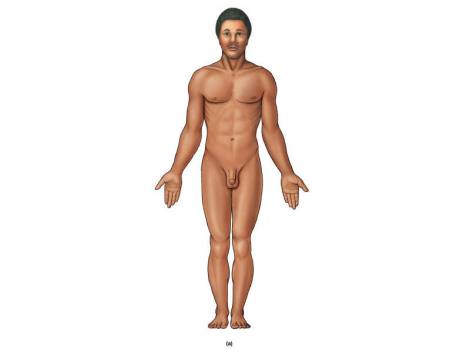 The human body can be placed in many different positions, thus changing the relative position of any given organ to the surroundings. One of the major tasks in anatomy is to specify the location of organs in relation to one another. To make this task easier, anatomists always consider the body and its parts in one position, the anatomical position.
When a body is placed in the anatomical position, it is standing, the eyes are open and level, the head is in midposition, the arms are down at the sides, the palms face forward, the feet are parallel, and the heels are close together.
Images courtesy http://anatomystudybuddy.wordpress.com/2012/09/19/anatomical-position/
Other anatomical positions
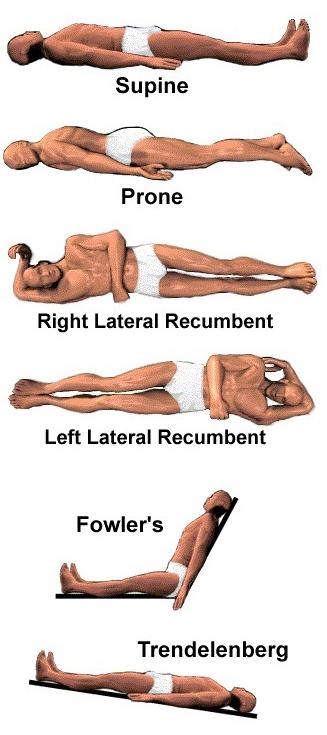 Supine or dorsal recumbent: Lying on the back
Prone: Lying on the abdomen (face down)
Lateral recumbent or lateral decubitus: Lying on the side
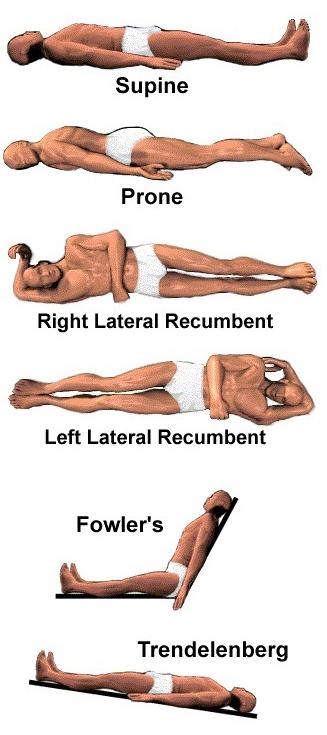 Trendelenburg position: Lying supine (face up) with the head of the table tilted down about 40 degrees.
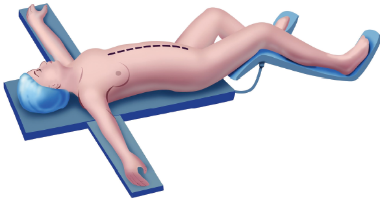 Lithotomy position: Lying on the back, with thighs and knees apart and flexed. The perineum is exposed.
http://www.emsjunkie.com/anatomy-physiology/anatomical-position-directions-planes/
http://www.amepc.org/tgc/article/viewFile/1710/2386/6376
Directional terms
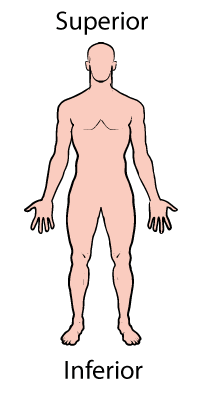 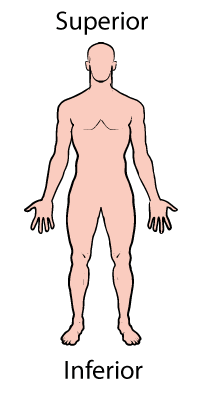 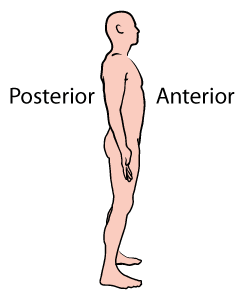 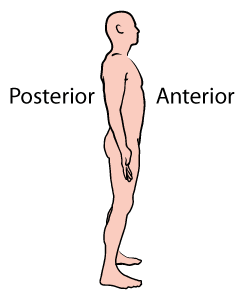 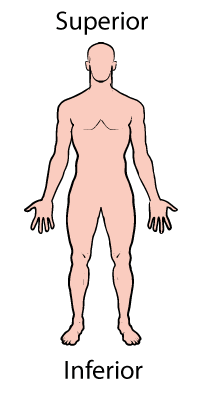 Images courtesy of: http://www.bodyteen.com/anterms.html
Directional terms
When describing an organ or a surgical procedure, the anatomist will always use appropriate terms to situate each organ in a spatial relationship to other organs. These terms include the following:
 
Superior (cephalad): Toward the head
Inferior (caudad): Away from the head 
Anterior: Toward the front of the body
Posterior: Toward the back of the body
Medial: Toward the midline
Directional terms
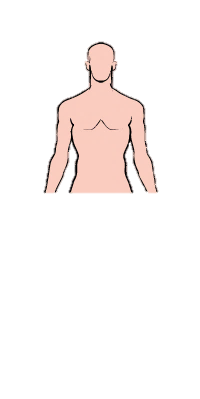 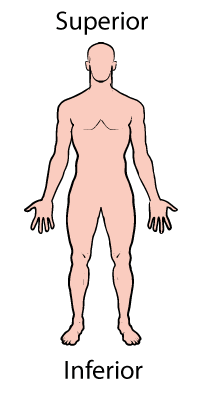 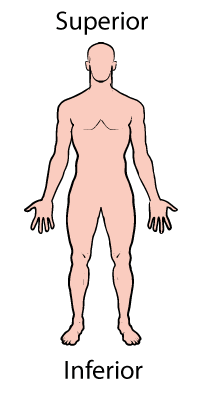 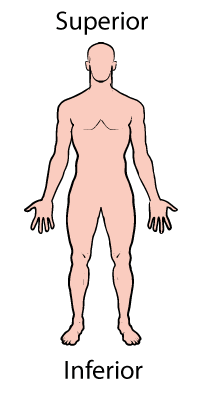 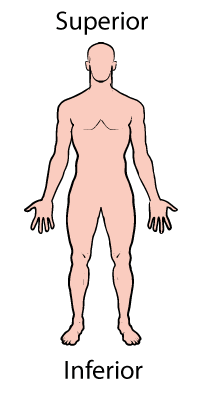 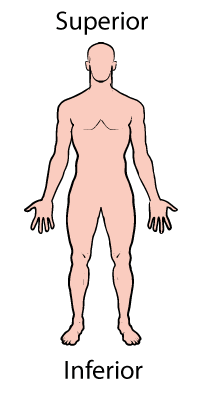 Images courtesy of: http://www.bodyteen.com/anterms.html
Directional terms
Lateral: Away from the midline
Intermediate: Between a more medial and lateral structure
Proximal: Closer to the origin of the body 
Distal: Farther from the origin of the body 
Superficial: Toward the body surface 
Deep: Away from the body surface
Body planes
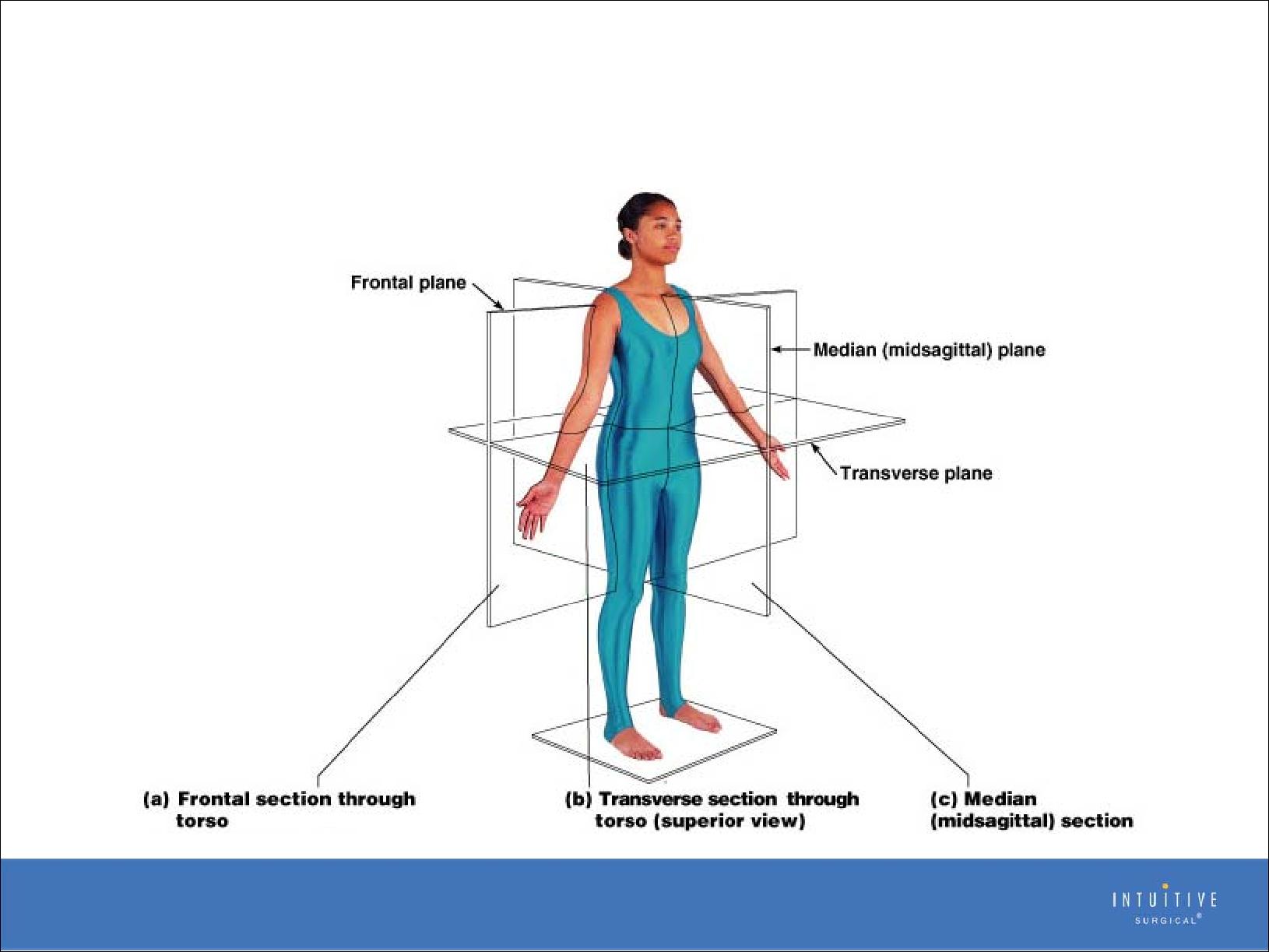 http://legacy.owensboro.kctcs.edu/gcaplan/anat/images/Image57.gif
Body planes continued
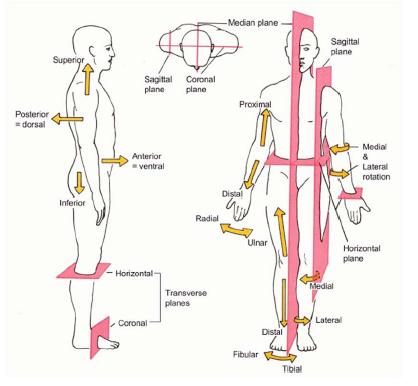 http://legacy.owensboro.kctcs.edu/gcaplan/anat/images/Image57.gif
Body planes continued
In discussing the human body, it is often helpful to consider imaginary planes that pass through the body in different directions. Planes become sections when the body is cut along that plane.

Median, midsagittal, or midline plane: A vertical plane passing through the center of the body, dividing it into right and left portions that are equal in size.

Paramedian or parasagittal plane: Any plane 
situated to one side of the median plane 
and parallel to it. A parasagittal plane 
divides the body into right and left portions 
that are unequal in size.
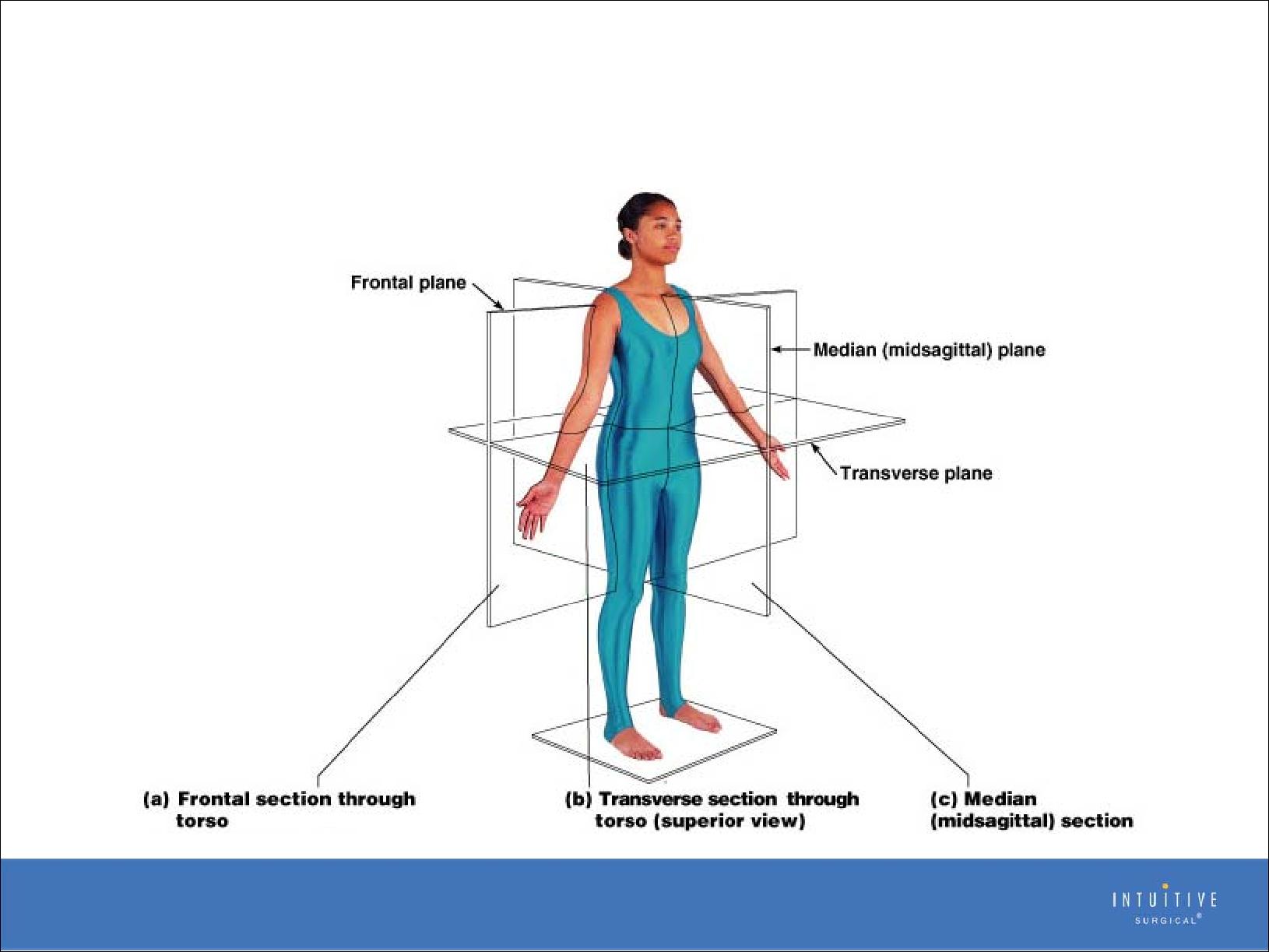 https://www.docstoc.com/pass?docId=115061974&download=1
Body planes continued
Transverse, horizontal, or cross-sectional plane: Any horizontal plane passing through the body and dividing it into superior and inferior portions.

Frontal (coronal) plane: Any vertical plane dividing the body into anterior and posterior portions. 

Oblique section: Cuts made diagonally
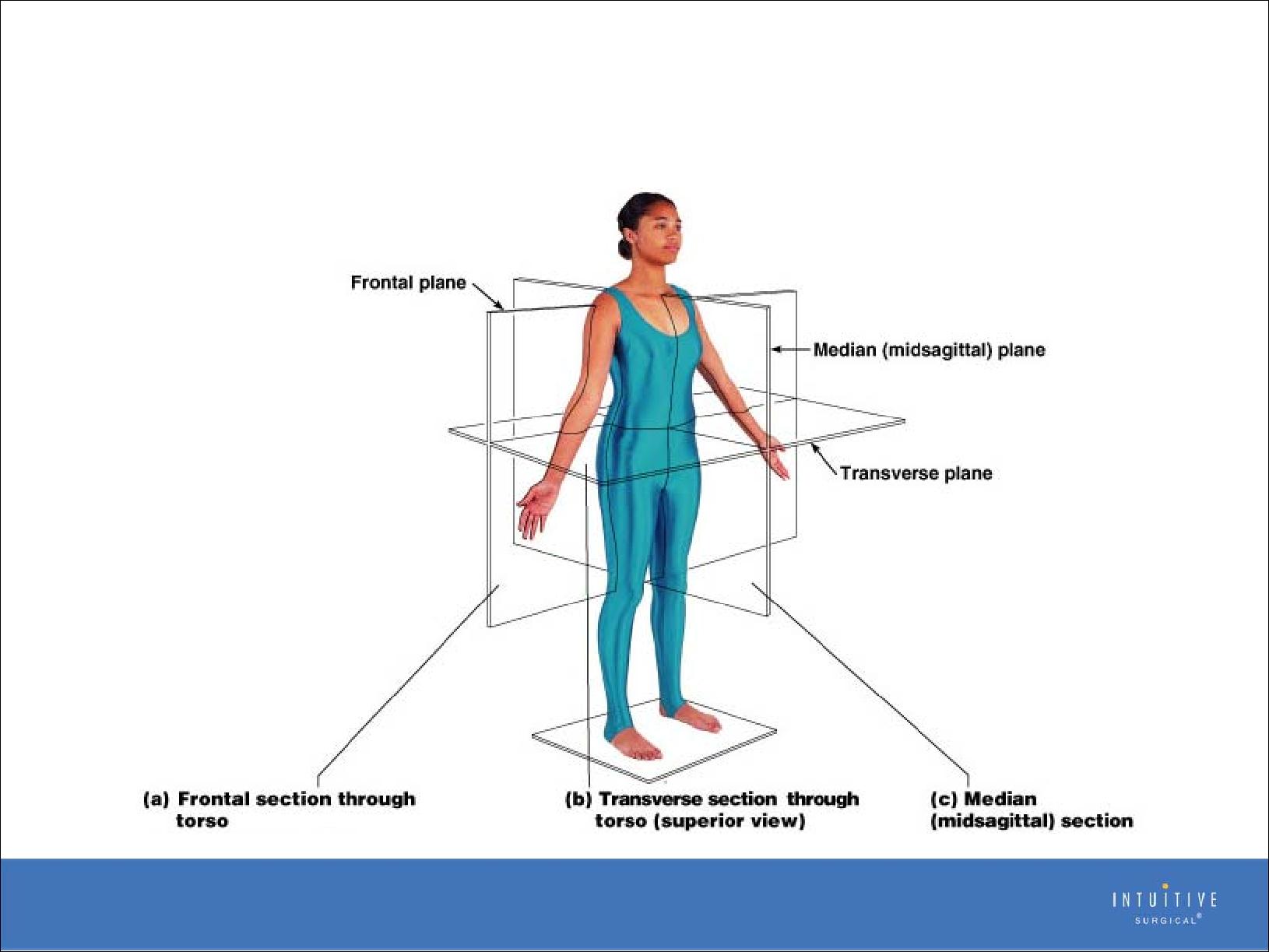 https://www.docstoc.com/pass?docId=115061974&download=1
Anatomical lines
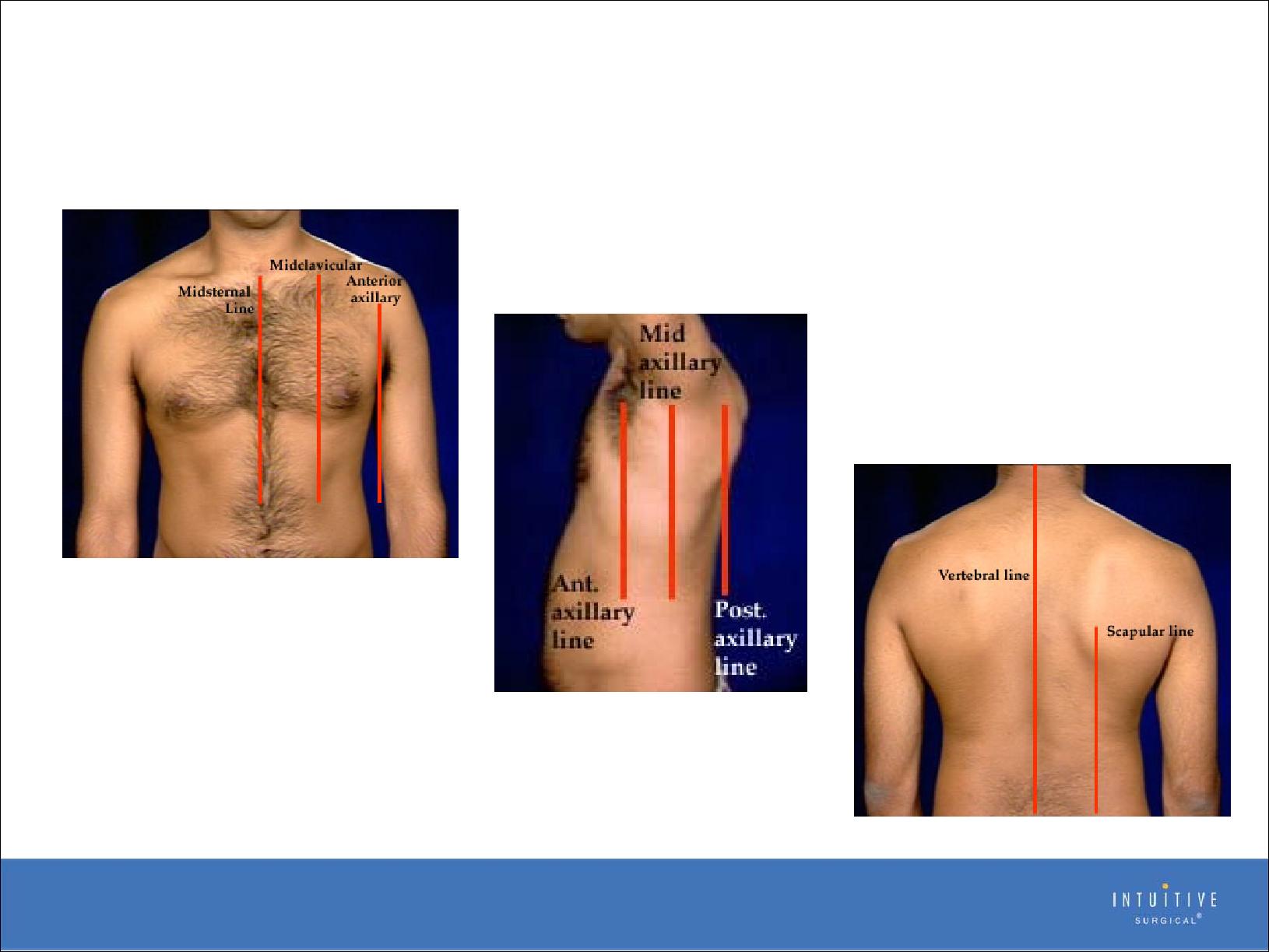 https://www.docstoc.com/pass?docId=115061974&download=1
Anatomical lines continued
In humans, reference may be made to landmarks which are on the skin or visible underneath. As with planes, lines and points are imaginary. Examples include:
 
Midsternal Line: A vertical line down the middle of sternum Mid
Clavicular Line: A vertical line from the middle of clavicle Anterior
Axillary Line: A vertical line along the anterior axillary fold
Mid-Axillary Line: A vertical line at mid point between the anterior and posterior axillary line Posterior Axillary Line: A vertical line along the post axillary fold
Scapular Line: A vertical line from the inferior angle of scapula 
Vertebral line: A vertical line over the spinous processes in the midline
C-arm rotation for angiography
Because the x-ray image only delivers a 2-dimensional view of the arteries of the heart, the C-arm must be rotated at different angles.

Anterior Position (AP) - The image intensifier is positioned directly over the anterior aspect of the patient. The x-ray beam travels from the posterior side and is received over the anterior side.

Right Anterior Oblique (RAO) - The image intensifier is positioned on the right side of the patient.

Left Anterior Oblique (LAO) - The image intensifier is positioned on the left side of the patient.
Kern, M. et al (2003) The Cardiac Catheterization Handbook (4th ed.). Londong, Mosby.
[Speaker Notes: http://www.cardiaccathpro.com/Rotation_for_Angiography.html]
C-arm rotation for angiography
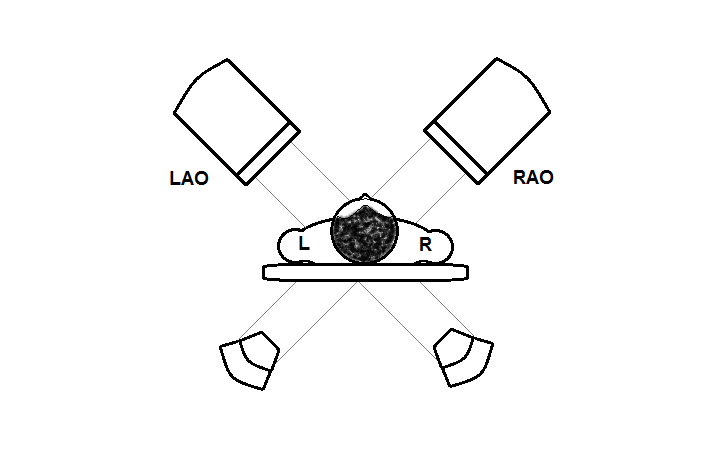 Kern, M. et al (2003) The Cardiac Catheterization Handbook (4th ed.). Londong, Mosby.
[Speaker Notes: http://www.cardiaccathpro.com/Rotation_for_Angiography.html]
C-arm rotation for angiography
Cranial - The image intensifier is positioned toward the head of the patient.

Caudal - The image intensifier is positioned toward the feet of the patient.
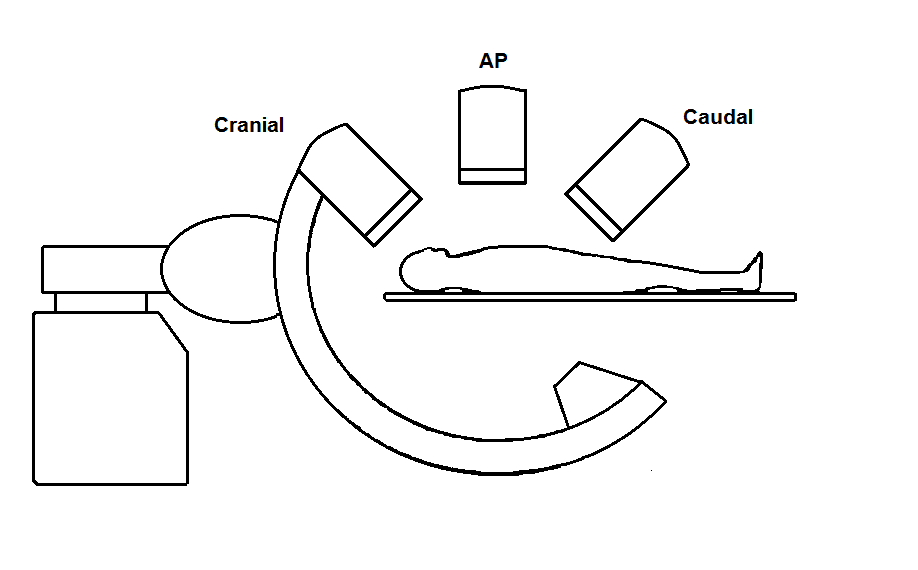 Kern, M. et al (2003) The Cardiac Catheterization Handbook (4th ed.). Londong, Mosby.
[Speaker Notes: http://www.cardiaccathpro.com/Rotation_for_Angiography.html]
Heart shapes/views
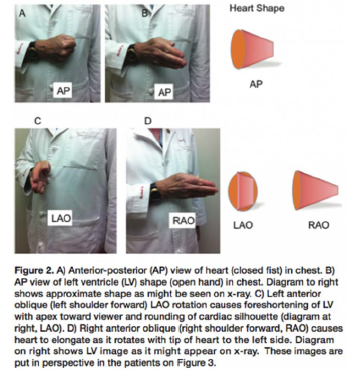 http://www.cathlabdigest.com/
Body cavities: Dorsal
Dorsal cavity protects the nervous system, and is divided into two subdivisions:
 
Cranial cavity is within the skull and encases the brain
Vertebral cavity runs within the vertebral column and encases the spinal cord
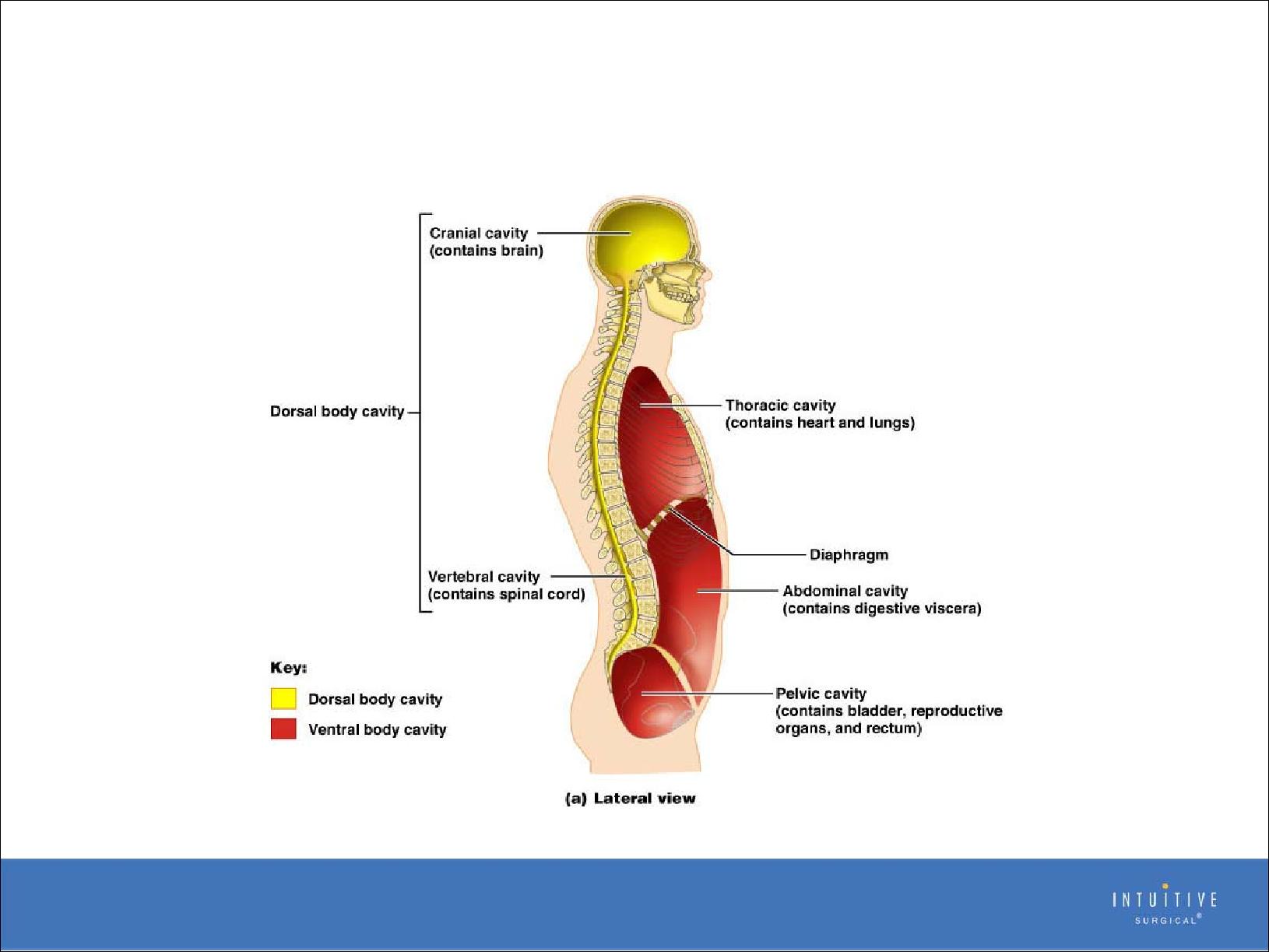 http://www.studyblue.com/notes/note/n/body-planes-and-cavities/deck/4005547
Body cavities: Ventral
The ventral cavity houses the internal organs (viscera), and is divided into two subdivisions: thoracic and abdominopelvic
 
Thoracic cavity is subdivided into pleural cavities, the mediastinum, and the pericardial cavity 
Pleural cavities: Each houses a lung
Mediastinum: Contains the pericardial cavity, and surrounds the remaining thoracic organs 
Pericardial cavity: Encloses the heart
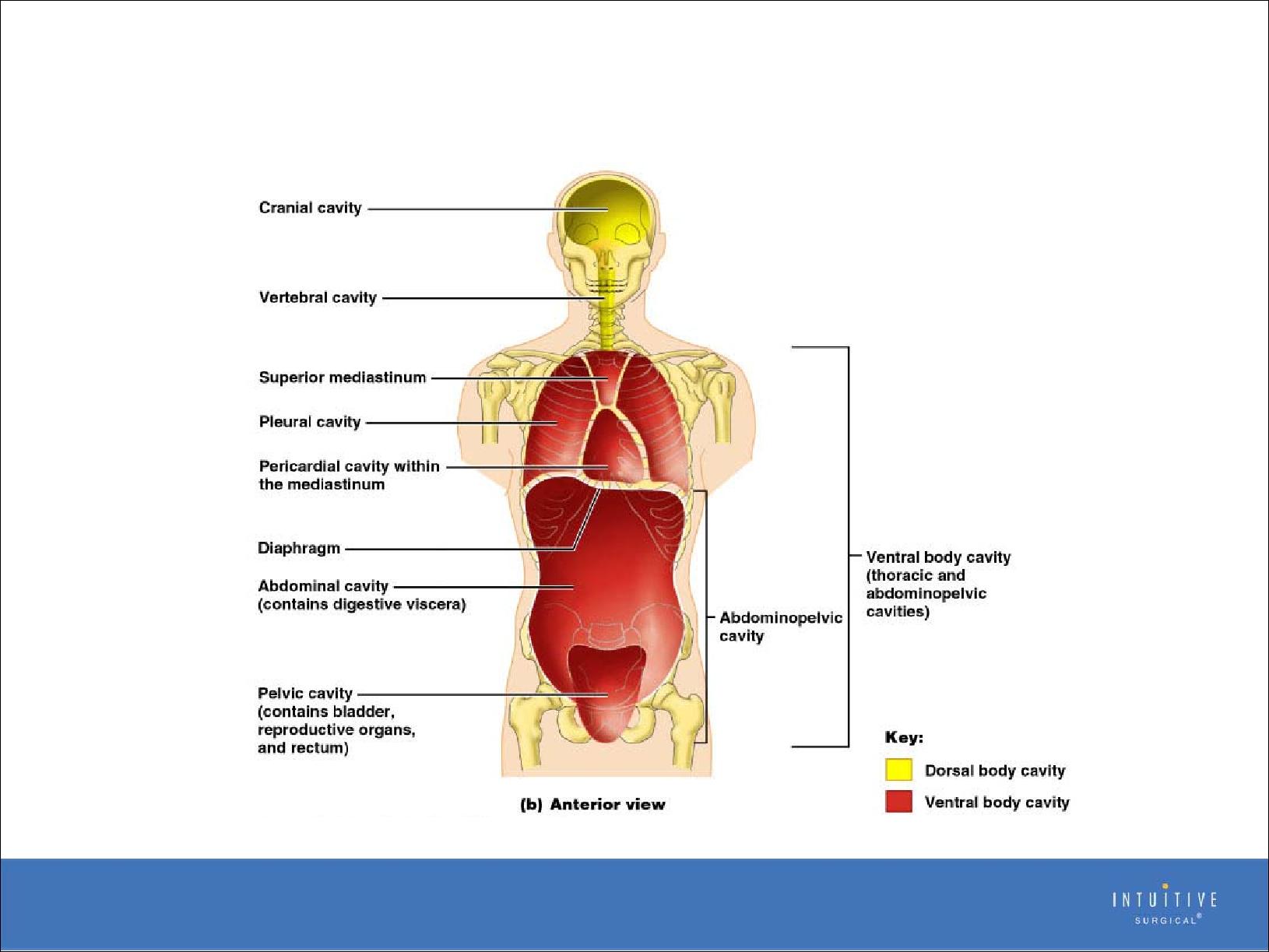 http://www.studyblue.com/notes/note/n/body-planes-and-cavities/deck/4005547
Body cavities: Ventral continued
The abdominopelvic cavity is separated from the superior thoracic cavity by the dome-shaped diaphragm
 
It is composed of two subdivisions:
 
Abdominal cavity: Contains the stomach, intestines, spleen, liver, and other organs
Pelvic cavity: Lies within the pelvis and contains the bladder, reproductive organs, and rectum
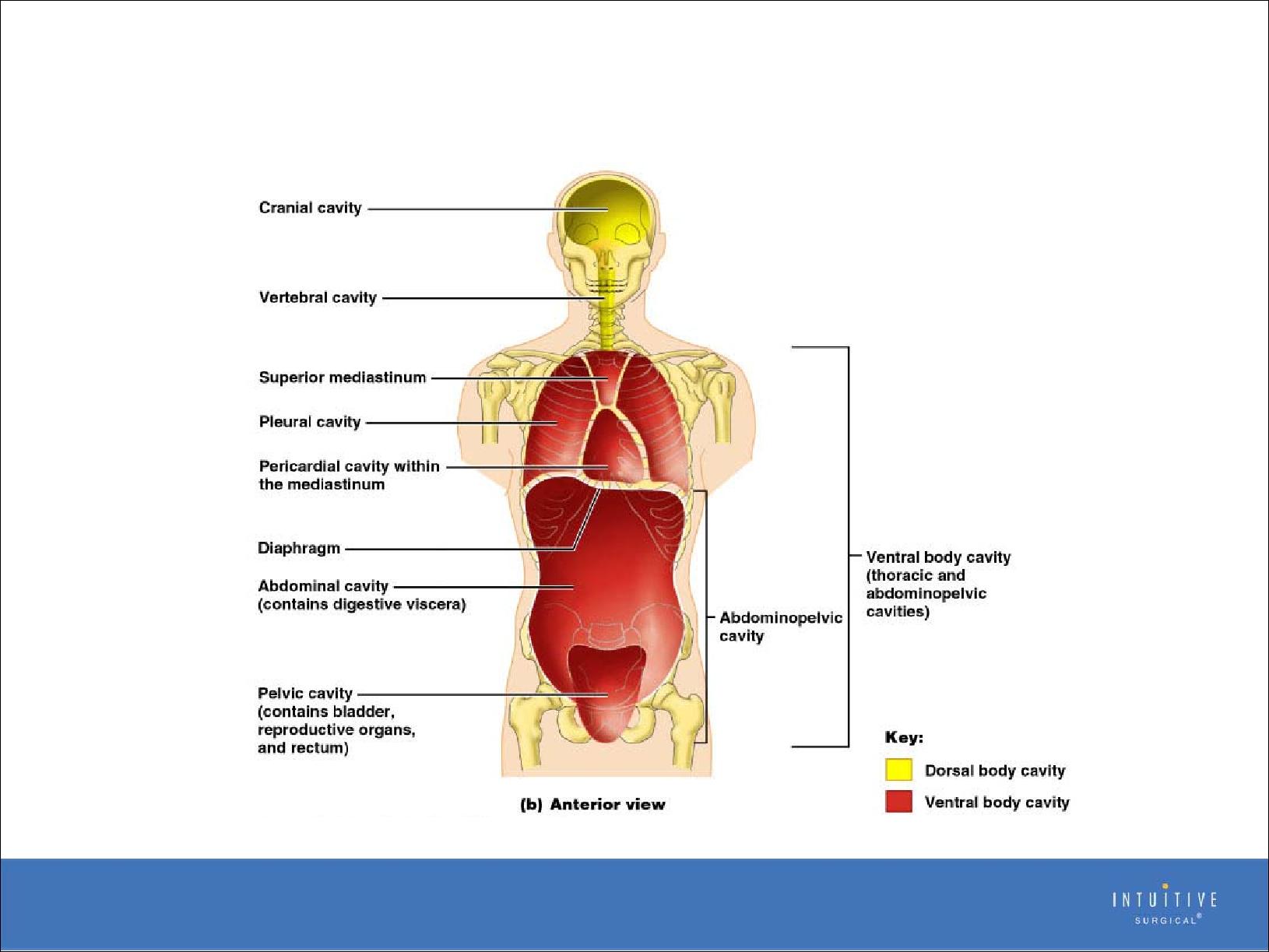 http://www.studyblue.com/notes/note/n/body-planes-and-cavities/deck/4005547
Ventral body cavity membranes
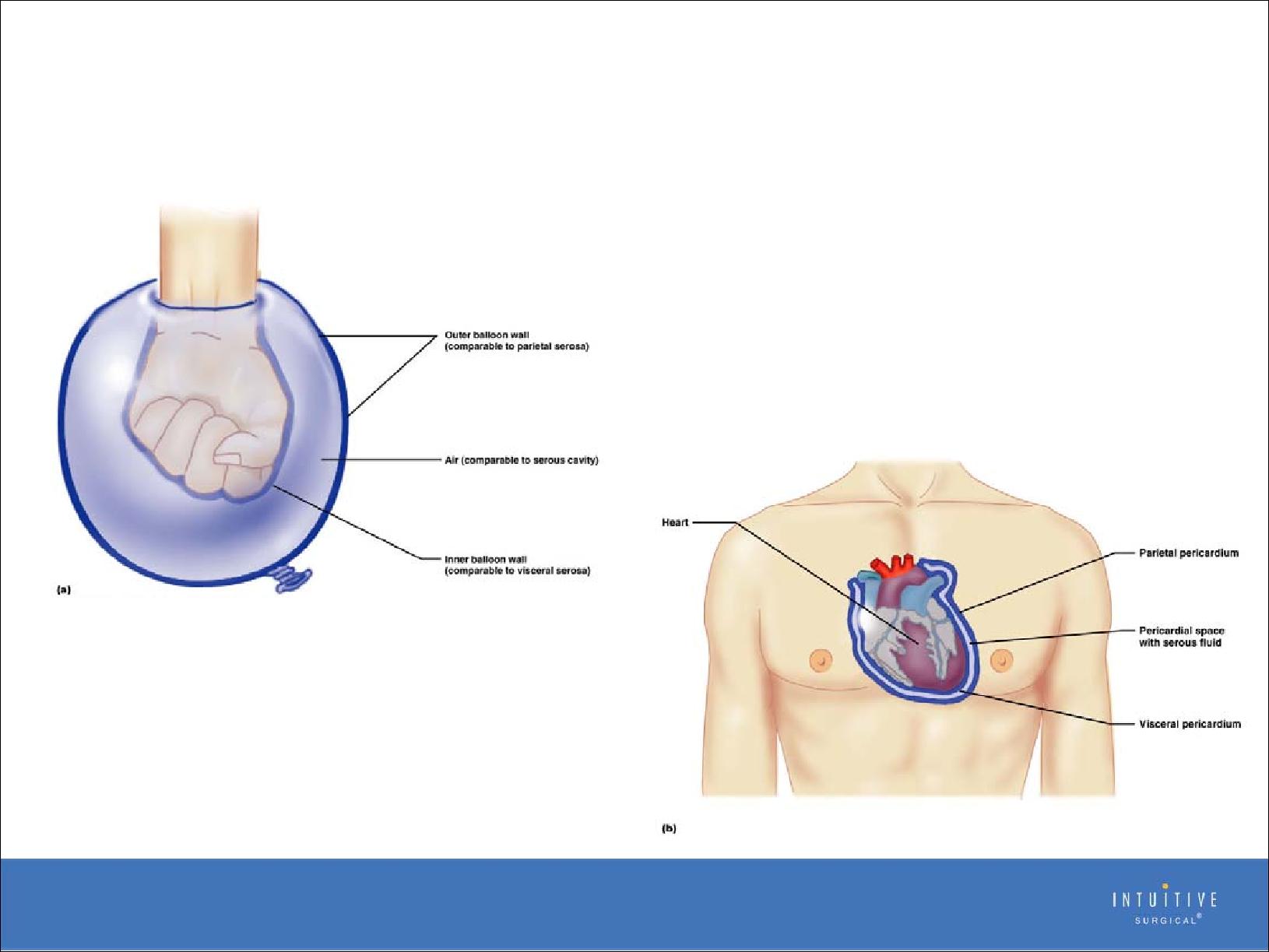 Parietal means pertaining to the walls. This usually refers to the peritoneum lining of the walls of the body cavities. Parietal serosa lines internal body walls.
 
Visceral means pertaining to the organs. This usually refers to the covering of the viscera (internal organs). Visceral serosa covers the internal organs.
 
Serous fluid separates the serosae.
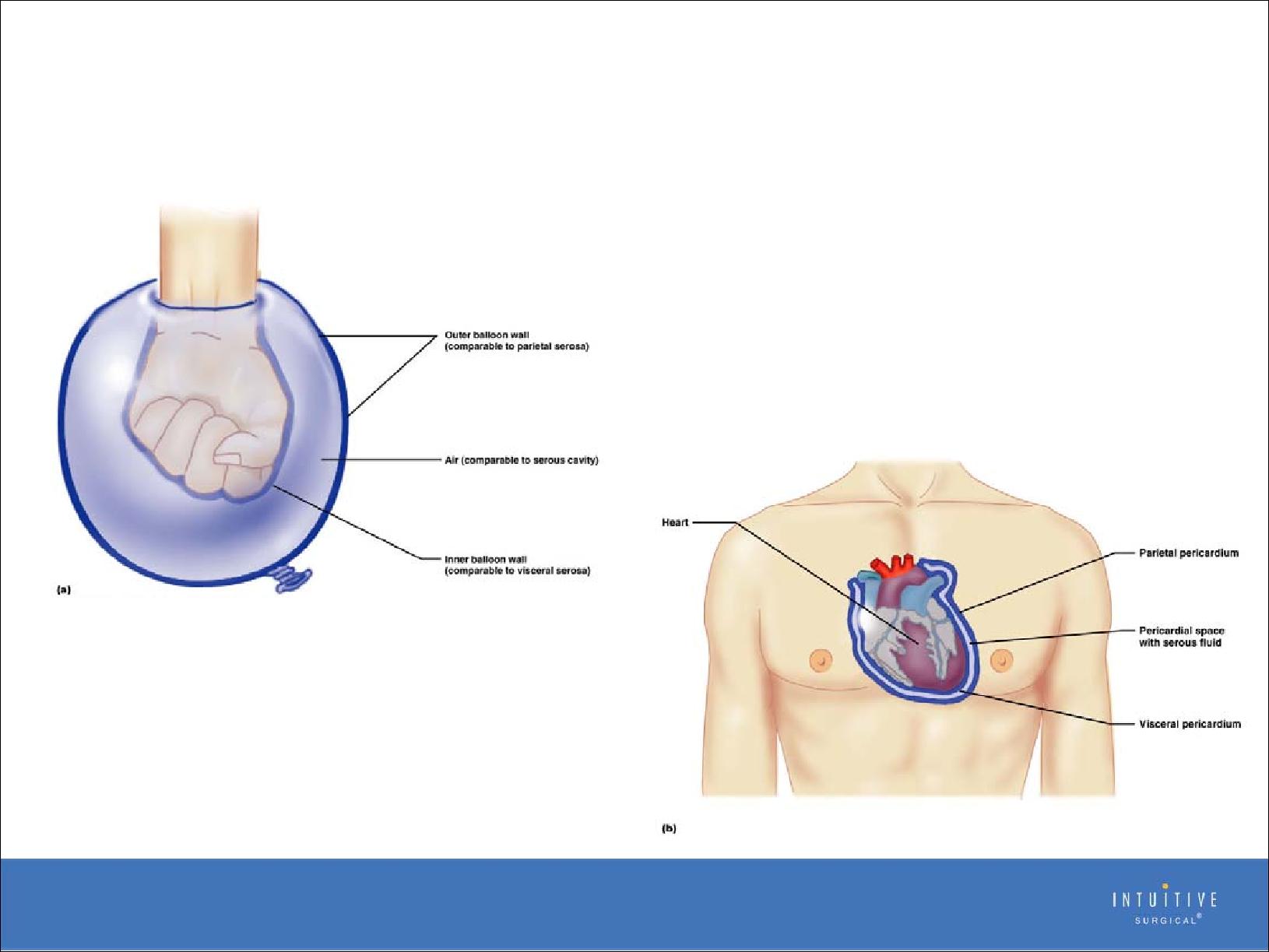 http://faculty.mdc.edu/cvizoso/1-LabThe%20Human%20Body%20-%20Chapter%201_files/frame.htm
Medical terminology: Roots
Medical terminology: Roots continued
Medical terminology is formed by combining medical roots, prefixes and suffixes.
 
Every medical term has a foundation, called a root. A root word is usually an open-ended word, such as card- (meaning heart) or thorac- (meaning chest). By combining these root words, suffixes, and prefixes you will be able to build extremely complex words. Whenever you combine root words, you will add an "o" between the root words being combined, as in card-io-thoracic.
 
Only experience will tell you when not to add the "o."
Medical terminology: Roots continued
Follow these rules to determine the order of the root words when combining them:
 
Name the proximal structure first, and then the distal structure(s). In the word thoraco-abdominal, for example, the root thoraco precedes the root abdominal because the thorax is proximal to the abdomen.  
When anatomic continuity does not exist naturally, the direction of flow will determine the relative position of the root words. For example, the word describing the surgical joining of the jejunum (jejun) to the gallbladder (cholecyst) is cholecyst-o-jejun-ostomy. The root word for gallbladder precedes the root word for jejunum because bile will flow from the gallbladder to the jejunum as a result of this operation.
Medical terminology: Roots continued
Medical terminology: Prefixes
A prefix is a word part that precedes a root word or combining form to change or enhance its meaning. In the words "implant," "supplant" and "transplant," the prefixes are im-, sup-, and trans-.
Medical terminology: Suffixes
Medical terminology: Suffixes continued
The ending portion that follows a root word or combining form is called a suffix. In the words "porter" and "ported" for example, the suffixes are -er, -ed. You can change the meaning of a word by adding a suffix for example, the suffix - er means "one who." The root word port means "to carry," so when you add the suffix -er you produce "porter," a person who carries.
 
When adding suffixes to a root word, whether it is simple or complex, do not add an "o" if the suffix starts with a vowel. As in the previous example, the correct word is gastr-o-enter-itis, not gastr-o-enter-o-itis.
Surgical terminology
Glossary of terms – Anatomic orientation
Anterior: The front, as opposed to the posterior.

Anteroposterior: From front to back, as opposed to posteroanterior.

Caudad: Toward the feet (or tail in embryology), as opposed to cranial or cephalad.

Caudal: Pertaining to, situated in, or toward the tail or the hind part. Or below another structure. 

Cranial: Toward the head, as opposed to caudad. Also cephalad.

Deep: Away from the exterior surface or further into the body, as opposed to superficial, as opposed to anteroposterior.
Glossary of terms – Anatomic orientation
Dorsal: The back, as opposed to ventral.
 
Horizontal: Parallel to the floor, a plane passing through the standing body parallel to the floor. 

Inferior: Below, as opposed to superior.
 
Inferolateral: Below and to one side. Both inferior and lateral.
 
Lateral: Toward the left or right side of the body, as opposed to medial. 

Medial: In the middle or inside, as opposed to lateral.
 
Posterior: The back or behind, as opposed to the anterior.
Glossary of terms – Anatomic orientation
Posteroanterior: From back to front, as opposed to anteroposterior.

Pronation: Rotation of the forearm and hand so that the palm is down (and the corresponding movement of the foot and leg with the sole down), as opposed to supination.
 
Prone: With the front or ventral surface downward (lying face down), as opposed to supine. 

Proximal: Toward the beginning or origin, as opposed to distal.
 
Sagittal: A vertical plane passing through the standing body from front to back. The mid-sagittal, or median plane, splits the body into left and right halves.
Glossary of terms – Anatomic orientation
Superficial: On the surface or shallow, as opposed to deep. 

Superior: Above, as opposed to inferior.
 
Supination: Rotation of the forearm and hand so that the palm is upward (and the corresponding movement of the foot and leg), as opposed to pronation.
 
Supine: With the back or dorsal surface downward (lying face up), as opposed to prone. 

Transverse: A horizontal plane passing through the standing body parallel to the ground. 

.
Glossary of terms – Anatomic orientation
Ventral: Pertaining to the abdomen, as opposed to dorsal

Vertical: Upright, as opposed to horizontal.
Glossary of terms – Surgical terminology
Coagulate: To clot. To change from a liquid to a gel or solid 

Dissect: To separate and expose the parts of
 
Divide: To separate
 
Enucleate: To bring or peel out. To remove without cutting Excise: Total removal
 
Hemisect: Divide part of a structure 

Incise: To cut with a knife or scissors

Laparoscopy: Use of a viewing tube to see inside of the abdomen and pelvis. Can be performed to diagnose or for surgical treatment
Glossary of terms – Surgical terminology
Ligate: To tie closed (using suture, etc.) 

Pedicle: Vessel surrounded by tissue 

Resect: Partial or total removal
 
Resect/Excise: To remove (Resect and excise not synonymous) 

Skeletonize: To reduce to its basic element

Suture: A strand or fiber used to sew parts of the living body
Monocryl: Absorbable monofilament suture (Ethicon brand) 
Vicryl: Absorbable braided suture (Ethicon brand)
Glossary of terms – Surgical terminology
Thermal/Athermal: Pertaining to heat / Without heat 

Transect: To cut across. Cross section 
 
Vascular/Avascular: Containing vessels / Not containing vessels